Reading Road Map
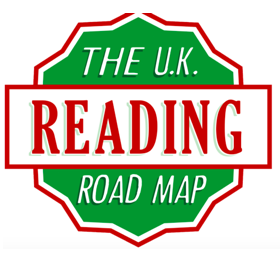 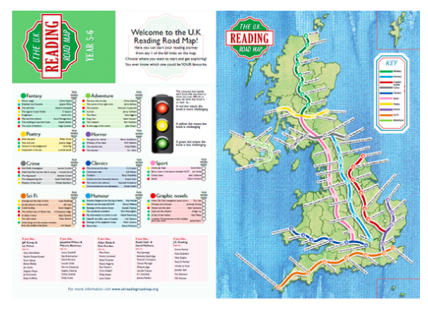 60 books

Books use a traffic light system: 
red = more challenging
Yellow = challenging
Green = less challenging

10 genres

Start wherever you like
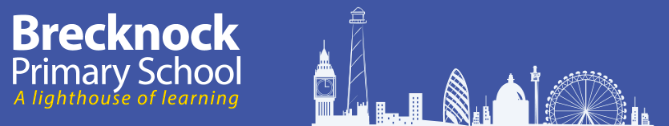 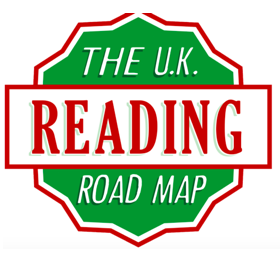 How does the Road Map work?
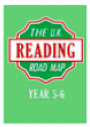 Every pupil will receive a copy of the Road Map. This will help you find new books and genres that you will enjoy. 

Each time you finish reading a book, you will be asked a question about it, your Road Map will be signed off by Lisa and you will receive a sticker.

Books can be borrowed and returned in Madagascar Class between 12:30 – 13:00, daily.
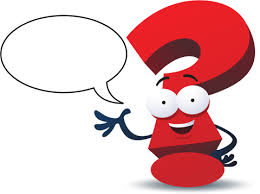 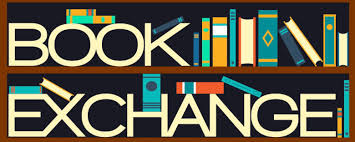 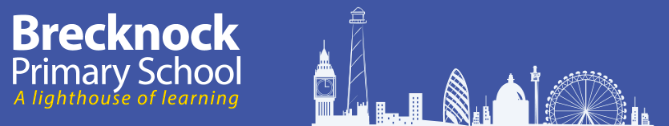 What if I don’t know what book I will like?
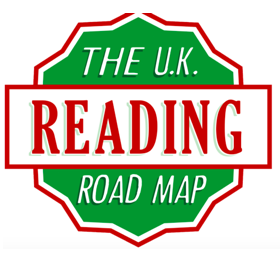 Pupils will tweet on the school website.
Short reviews will be wrapped around books that have been read.
A pupil will summarise a book they have read in an assembly each week.
Ask a friend for a recommendation.
Need more help?
At the bottom of your Road Map there are suggestions of authors who are similar to popular authors. For example: 
if you like Jeff Kinney and Liz Pichon – try: Gary Northfield or Emer Stamp
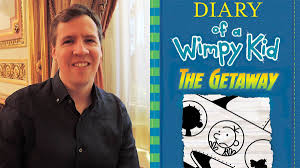 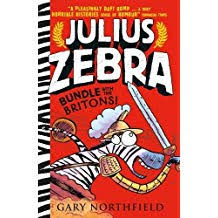 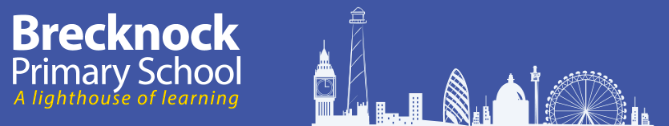 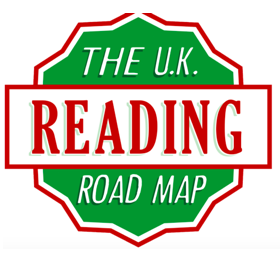 Rewards
When you read 5 books you receive a Bronze Certificate

When you read 10 books you receive a Silver Certificate

When you read 20 books you receive a Gold Certificate

When you read 40 books you receive a Platinum Certificate
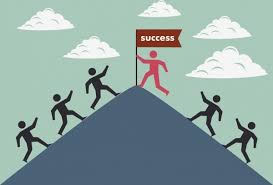 Your face will appear on a school display to show how many book s you have read throughout the year.
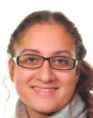 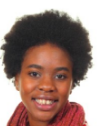 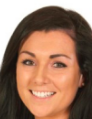 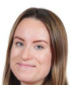 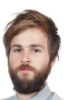 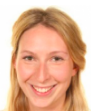 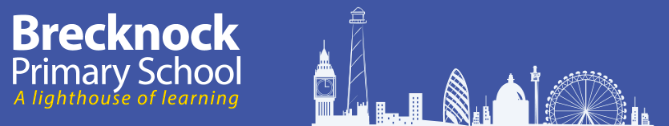 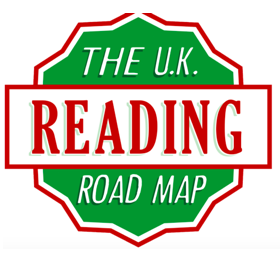 When can you read your book?
Before register in the morning.

After lunch, during D.E.A.R.

After school
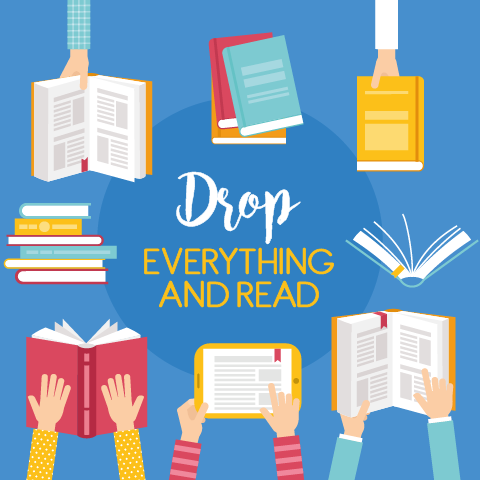 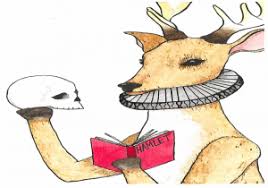 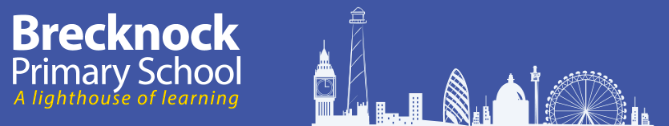 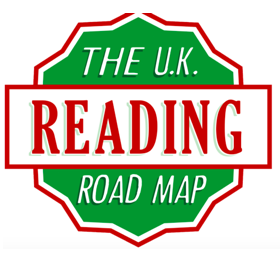 Book Club
An exciting new Book Club will take place once a week, after school.

This club will include exploring books through games, drama, debate, and other media formats eg: magazines, computer games, films and other books.

Snacks will be provided.

There are a limited number of places, so sign up quickly to secure your place.
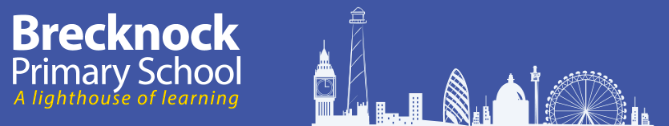